PV Access Introduction
EPICS Collaboration Meeting
Slovenia, Sept. 2022

Kay Kasemir
What is EPICS?
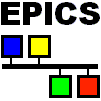 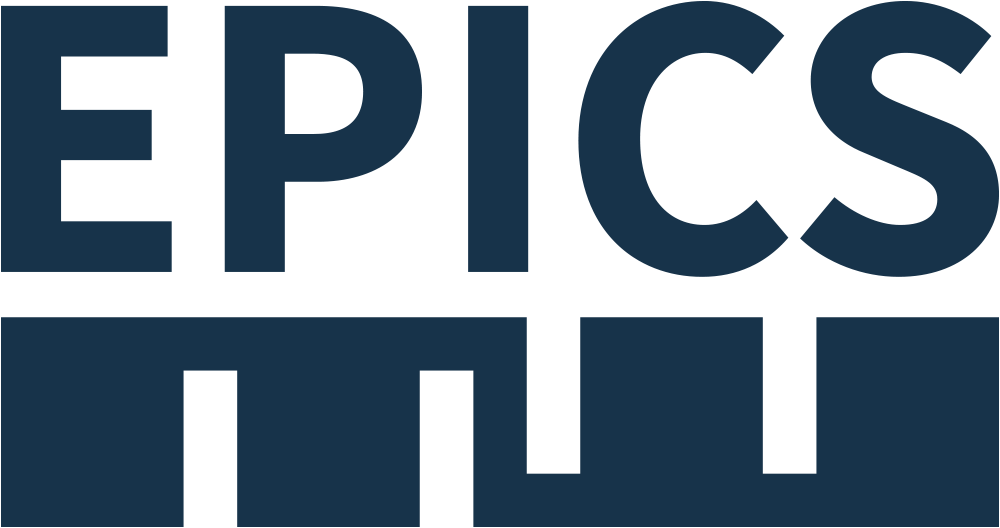 Network Diagram (new)
Network Diagram
Network Protocol plays central role

“Integrate into EPICS”=“Make accessible on Network”
EPICS Network Protocols
Channel Access
Since beginning of EPICS
DBR_*: Numbers, enums, string, scalar and array, with time, alarm, limits
Still fully supported

PV Access
Started as “EPICS V4” development
PV Data: Arbitrary structures
Since EPICS 7 (Dec. 2017) included in EPICS base
History
CAJ (pure Java)
RSRV Server in IOC,Client in IOC and on Host, K&R C then ANSI-C
Bindings for tcl, perl, python, matlab, java, …
EpicsSharp (pure C#)
PCAS Server for Host, C++
Caproto (pure python)
Channel Access
PV Access
pvaPy binding
Pvxs C++ update
p4p
Original
pvData/pvAccess C++ & Java implementation
QSRV server for IOC
core-pva Java update
incomplete, not to scale, to be continued
First Glance
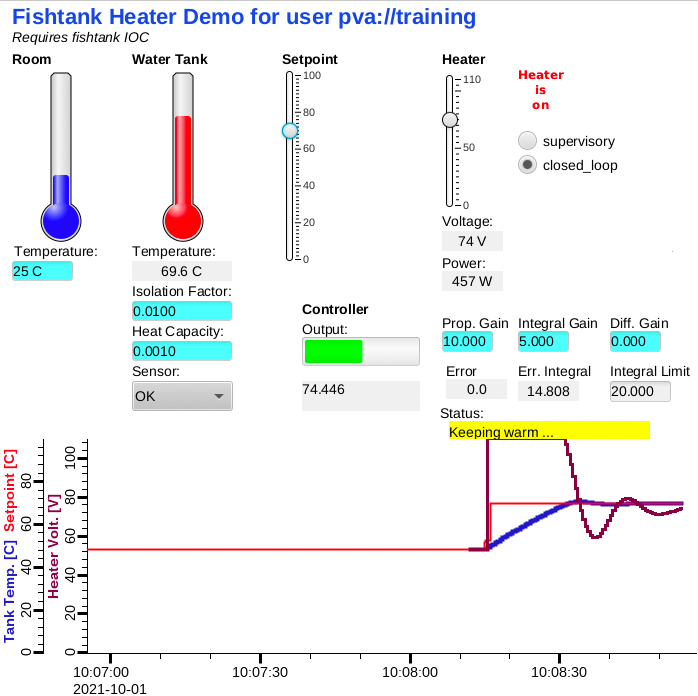 softIoc vs. softIocPVA
# Compare CA-only example:cd /ics/examples/02_fishtankcat st.cmd# .. with this one:cd /ics/examples/24_pvaccesscat st.cmd./st.cmd
pv… instead of ca…
camonitor training:setpoint training:tankpvmonitor training:setpoint training:tankpvput training:setpoint 40caput training:setpoint 30
CS-Stud﻿io:
css -resource /ics/examples/24_pvaccess/pva.bob
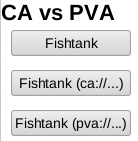 PV Access
Similar to Channel Access
Name search via
UDP Broadcast (IPv4), Multicast or Unicast (IPv4, IPv6), configured via EPICS_PVA_ADDR_LIST, EPICS_PVA_AUTO_ADDR_LIST
TCP search via EPICS_PVA_NAME_SERVERS
Connection for data transfer via TCP
Same “channel” or “PV” abstraction from ”record”

Get, put, monitor
Plus an ‘RPC’ type operation
Channel Access             vs.                 PV Access
Similar command line tools:
caget training:tank
camonitor training:tank
cainfo training:tank
caget –d CTRL_DOUBLE training:tank# Not supportedcamonitor –d CTRL_DOUBLE training:tank
caget training:tank.SCAN



pvget training:tank
pvmonitor training:tank
pvinfo training:tankpvget –M raw training:tank
# Note first few updates!pvmonitor –M raw training:tank
pvget training:tank.SCAN
CS-Studio
Use pva://… prefix to select PV Access





Use ca://… prefix to select Channel Access
Set default in /ics/tools/phoebus/settings.ini
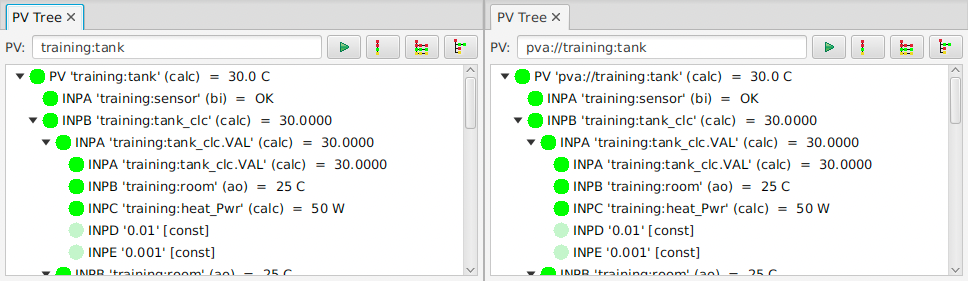 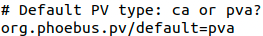 How to add PVA to IOC?
Use  softIocPVA
Start with `makeBaseApp.pl –t example`
Add to your own makeBaseApp-type Makefile:myioc_DBD += PVAServerRegister.dbdmyioc_DBD += qsrv.dbdmyioc_LIBS  += qsrvmyioc_LIBS  += $(EPICS_BASE_PVA_CORE_LIBS)
Either way adds PVA and keeps CA
So it’s very similar, maybe more efficient…
What’s really new?
How about those custom structures?
Custom Data:   Great, but then what?
Keith’s structure:short    leveldouble   datastring   typetime     stamp…
Jürgen’s structure:short    graddouble   wertstring   typlong     zeit…
Fred’s structure:double   valueshort    statusshort    severitystring   unitstime     timeStamp…
Which number to show on a user display?
What units?
Is this an alarm?
Time stamp?
Jane’s structure:short    infodouble   contentstring   metalong     ms…
“Normative Types”
Channel Access
struct  dbr_ctrl_double:short    statusshort    severityshort    precisionchar     units[8]… no timestamp …double   valuestruct  dbr_time_double:short     statusshort     severitytimestamp stampdouble    value 
 
You get what you request(network always transfers complete struct)
PV  Access
epics:nt/NTScalar:double   valueshort    statusshort    severitystring   unitstime     timeStamp…




You get what you request(but network only transfers changes)
Same record vs. PV abstraction.

There is no “NTRecord” or “NTCalcOut” that would fetch all fields of a record
Reminder:  Channels/PVs  vs.  Records
Records have fields
Channels/PVs have properties

IOC maps fields of records to properties of channel/PV
VAL  value
TIME  timestamp
STAT & SEVR  alarm
EGU  Units
PREC  display hints
HIGH  upper warning threshold
Nearly every record.FIELD can become a PV:caget xxx
caget xxx.VALcaget xxx.EGUDetailed mapping of fields to channel/PV depend on record
Images: Normative type NTNDArray
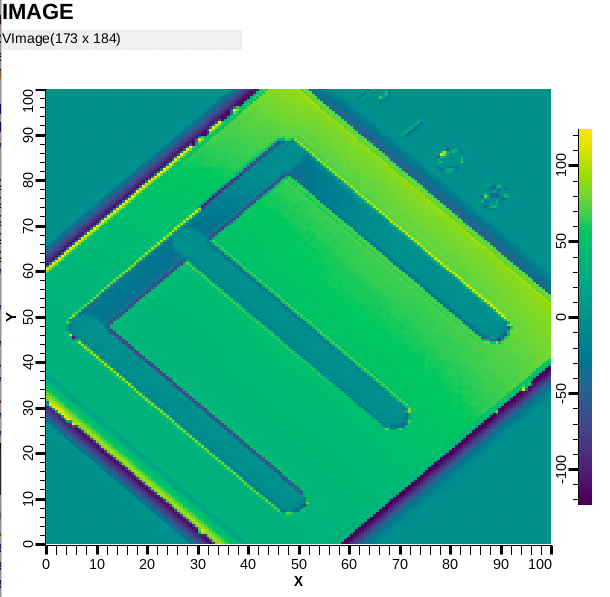 Standalone Demo Imagecd /ics/examples/24_pvaccess./start_imagedemo

CS-Studio Image widget
Only needs pva://IMAGE

css -resource /ics/examples/24_pvaccess/PVA_IMAGE.bob
Images: Area Detector
Area Detector with “Sim” and NDPluginPVAcd /ics/examples/AreaDetector./start_sim_ioc.sh


CS-Studio: Image widget
Just “pva://….:Image
”Limits from PV” option
css –resource /ics/examples/AreaDetector/0_AreaDetectorDemoPVA.bob
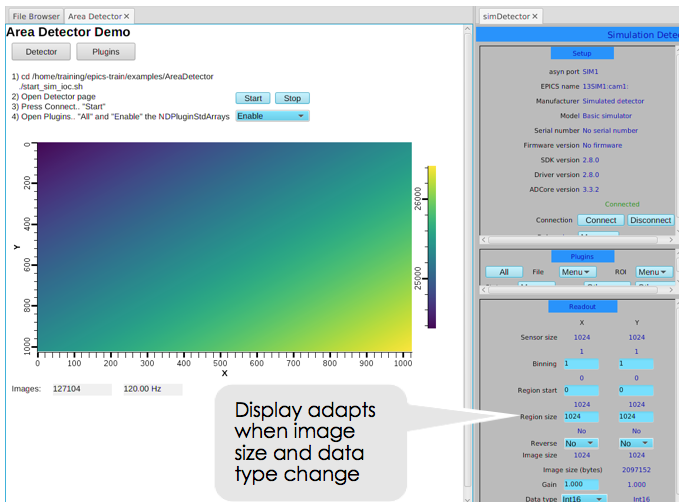 Area Detector Demo
“Start” Sim Detector, “Enable” PVA Plugin
Open display in editor to check Image widget config
Simple config via PV Name, maybe Limits from PV option
Data size, Color Mode, Unsigned are not needed!
Open “Detector” page, change “Region Size”, “Reverse”, “Data Type”
Image updates accordingly!
Open “Plugins”
Enable “NDPluginCodec”
Read SIM1
Select “LZ4” compressor, note “Compression Factor”
Set NDPluginPva to use Port “CODEC1”
Verify via `pvget 13SIM1:Pva1:Image`
Set Sim Data Type back to UInt8, then compress with “JPEG” of Quality 10
Compression support (LZ4 and JPEG)!
Image Compression
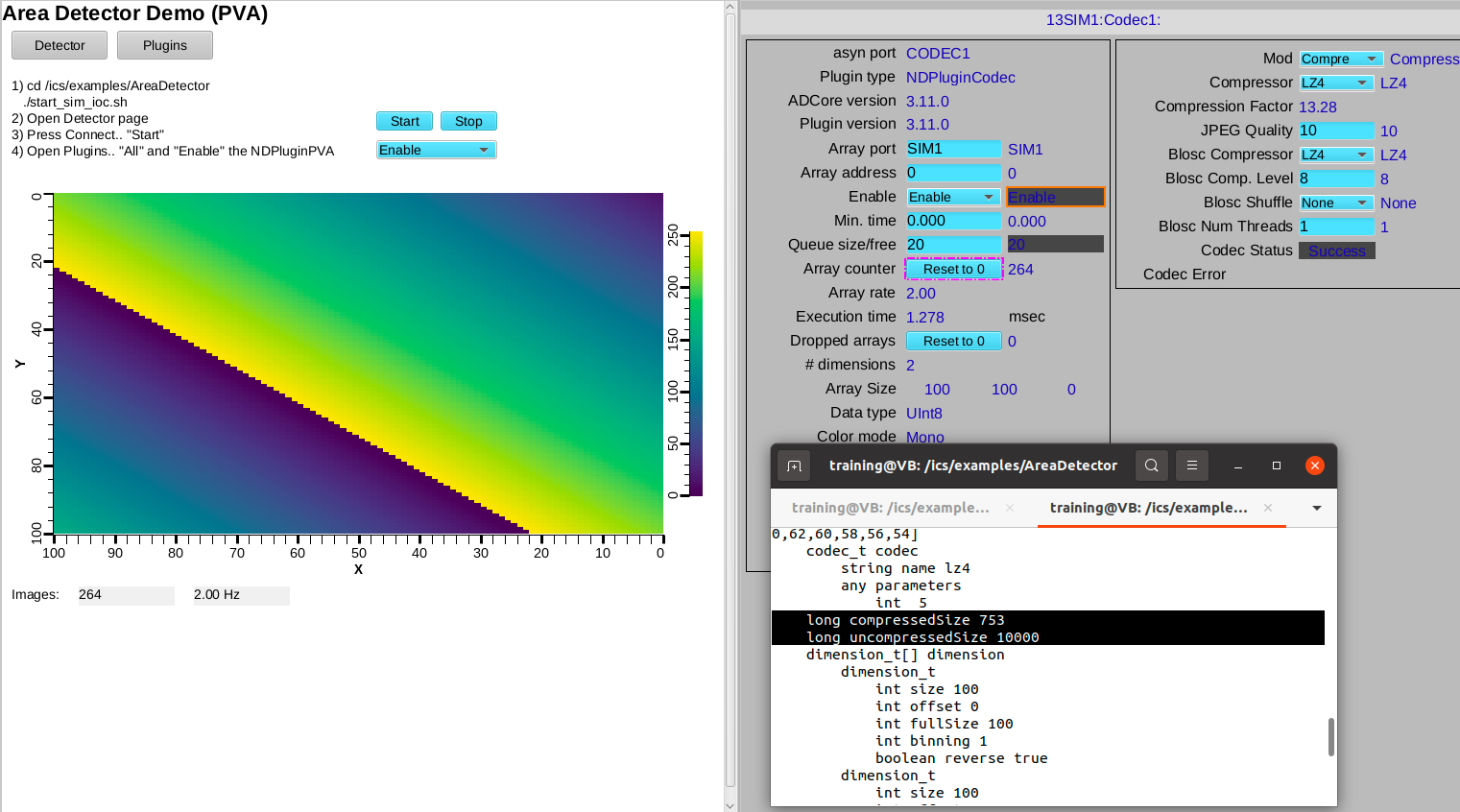 Custom PV Data
SNS Beam Lines started to use this in ~2014
cd /ics/examples/24_pvaccess./start_neutrondemo -h./start_neutrondemo -d 0.5 -r -m
pvinfo neutronspvmonitor neutrons
Allows fetching just what’s needed:
# For detector pixel displaypvget -r 'field(pixel)' neutronspvmonitor -r 'field(timeStamp, pixel)' neutrons
# For energy displayspvmonitor -r 'field(time_of_flight, pixel)' neutrons
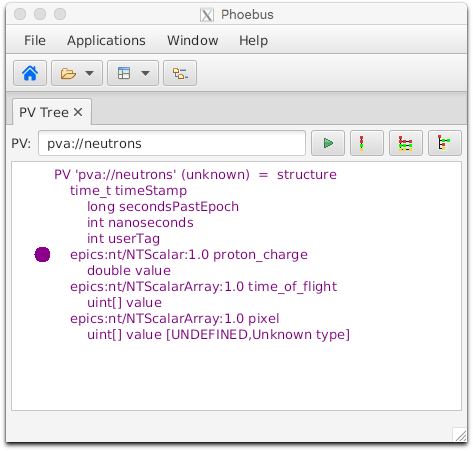 Custom PV Data in CS-Studio
Cannot handle arbitrary structure
pva://neutrons

Can handle fields which arescalar or array
pva://neutrons/proton_charge

pva://neutrons/pixel

css –resource /ics/examples/24_pvaccess/PVA_Neutrons.bob
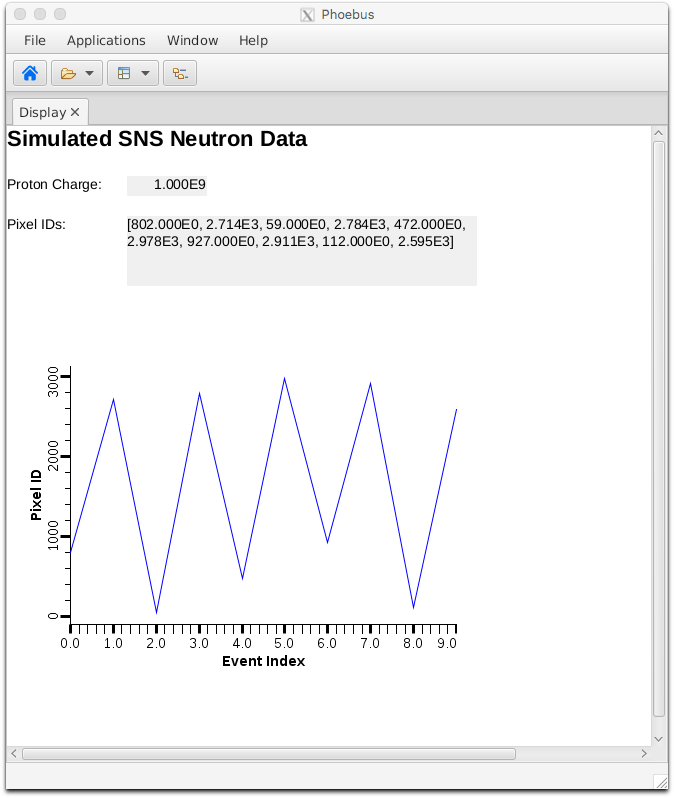 History: Two compatible Implementations
Initial Implementation (Since ~2014)
C++: pvDataCPP, pvAccessCPP,  …
Java: pvDataJava, pvAccessJava, …
Python:  pvaPy
Gateway: pva2pva
Included in EPICS 7: softIocPVA, ‘QSRV’, pvget/put/info/monitor
Used in successful operation
Same API for C++ & Java:Lowest common denominator, missing language advantages.
Bugfixes, but no additions.
Updated Implementation (~2020)
C++: PVXS
Java: core-pva
Python: p4p
Gateway: p4p gateway
APIs take advantage of each language
Gateway’s “fair” scheduling helps with arrays; known UDP port allows use via firewalls
Active Development
IPv6 support
EPICS_PVA_NAME_SERVERS for TCP-only usage
Not in EPICS base, yet.
Same Protocol!
PV Access and Python
Basic ‘get’, ‘put’, ‘monitor’
PV Access server for normative types or custom data

See *.py examples under
  cd /ics/examples/24_pvaccess

May have to use ‘python3’ since just ‘python’ is older version 2.x
Custom PV Data from IOC Records
`makeBaseApp.pl –t example` includes “group”, see /ics/examples/07_customApp/Db/circle.db,    /ics/examples/iocBoot/ioc_custom

Calc records ..:circle:x & ..:circle:y  compute (x, y) coordinate on circle
info() annotations create PV ”training:circle” PV as struct { angle, x, y }

PVA “training:circle” updates atomically
camonitor training:circle:x training:circle:y receives separate x, y updatespvmonitor training:circle will always see sqrt(x2+y2)==1

				cd /ics/examples/24_pvaccess				python circle.py
State of PV Access by late 2022
Done, operational
Server and client libraries for C++, Java, Python
2nd version
Area Detector image transfer
Used to distribute processing from camera hosts
Custom data servers and clients
SNS: neutron data
APS: services
Done, to be tested
PV server for records in IOC
All record types
‘Description’
Full ‘units’
Full 64 bits for‘int64in’, ‘int64out’
No enum state limit
Supports changing metadata
CS-Studio client
Gateway
To do
IOC links
Default to CA.Initial support forfield(INP, {pva:{pv:”tgt”}})
Channel Access Get/put callback  ??
How to best combine data from records into custom PVA data?
Summary: PV Access is ..
Alternative to Channel Access
Both can be used in parallel

Similar, but supports custom data types
Already useful for images and site-specific cases

Since EPICS 7 included in base IOC
Details of ‘group’, ‘field(…)’ access still evolving